Figure 8. ERPs elicited by high and low SF targets. (A) ERPs elicited by high SF standards when attended were ...
Cereb Cortex, Volume 22, Issue 6, June 2012, Pages 1282–1293, https://doi.org/10.1093/cercor/bhr195
The content of this slide may be subject to copyright: please see the slide notes for details.
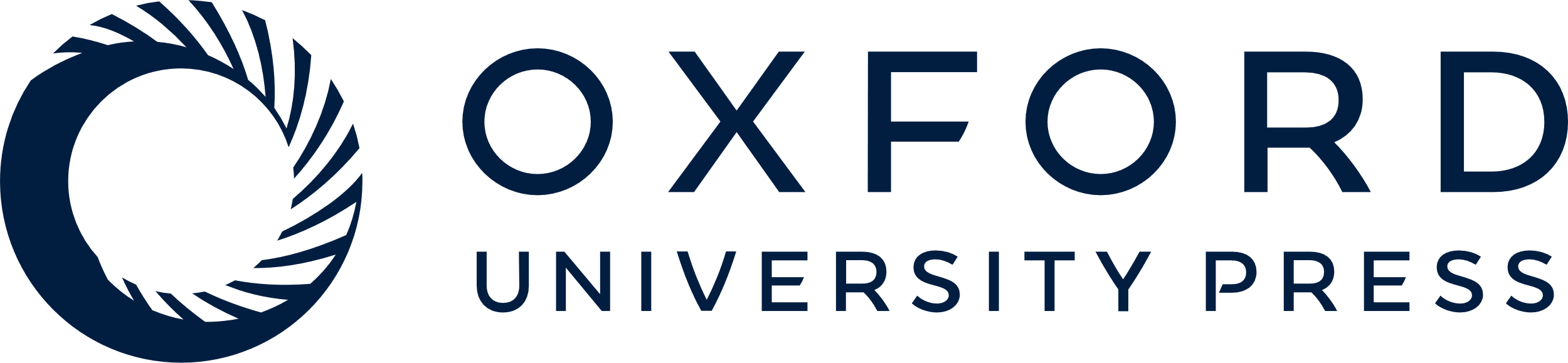 [Speaker Notes: Figure 8. ERPs elicited by high and low SF targets. (A) ERPs elicited by high SF standards when attended were subtracted from the ERPs elicited by high SF targets. The resulting waveforms are shown for SZ patients (gray tracings) and control subjects (black tracings) for 3 clusters of electrodes (indicated by outlined boxes) where the N2b and P3 components were maximal. The shaded regions indicate the latency windows used for statistical testing of N2b (light gray, 280–350 ms) and P3 (dark gray, 500–650 ms) amplitudes. (B) Standard minus target difference waves, as described above, for low SF stimuli.


Unless provided in the caption above, the following copyright applies to the content of this slide: © The Author 2011. Published by Oxford University Press. All rights reserved. For permissions, please e-mail: journals.permissions@oup.com]